FAFSAs and FANs3/21/2022
Lauren Greider
OSFS
IUPUI
FAFSA Completions
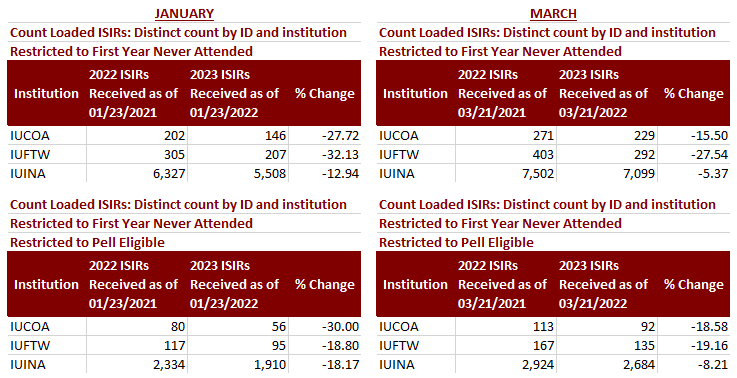 FAFSA Completions
Financial Aid Notifications (FANs)
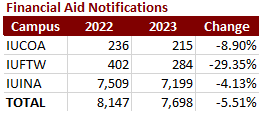 Student Outreach
Working with ESI to utilize AJ for messaging to students
Admits/Deposits without a FAFSA
Admits/Deposits with a FAN
Enrollment by financial aid characteristics3/21/2022
Steven Graunke
IRDS
IUPUI
Offers, Deposits, and spend to date
Deposits by week
3/21/22 Deposits by Financial aid
3/21/22 Deposits by Financial aid
3/21/22 Deposits by Financial aid
Thank You!
Steve Graunke